Measles epidemiological situation and surveillance actions carried out during the COVID-19 pandemic
Map. Distribution of measles cases, by Federation Unit (UF) and actions taken during the pandemic period, Brazil, 2020 to 2022
2021
2022*
2020
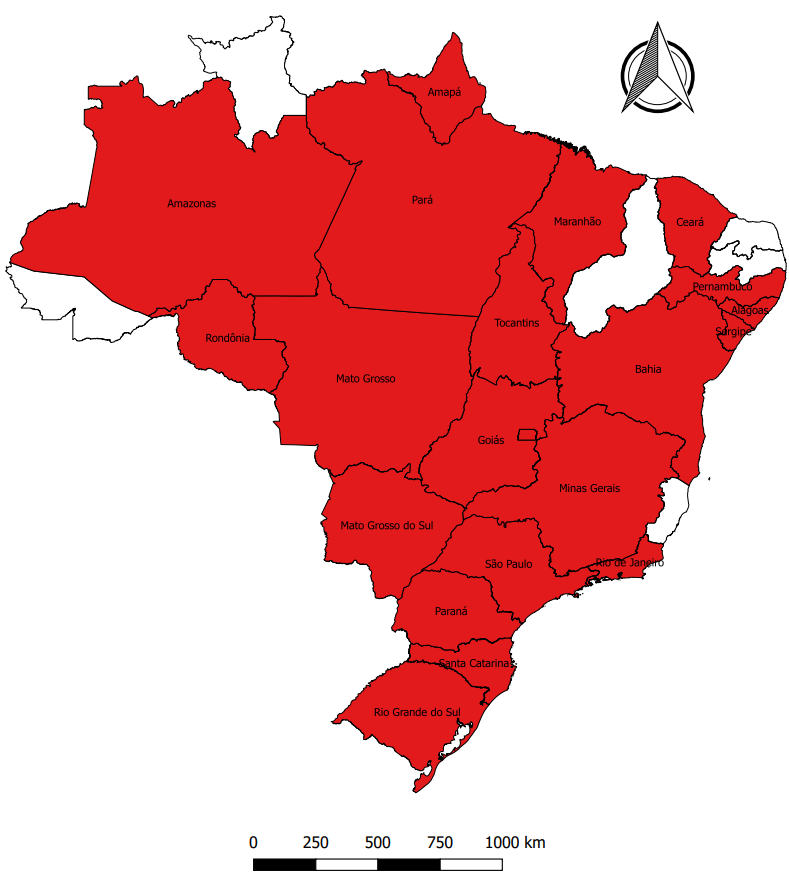 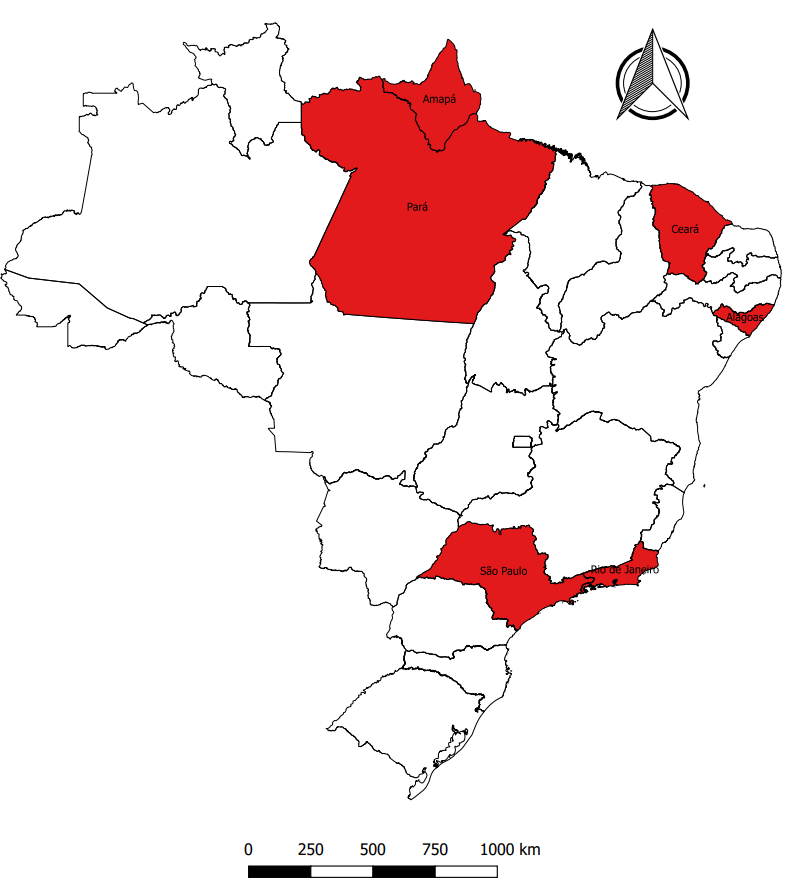 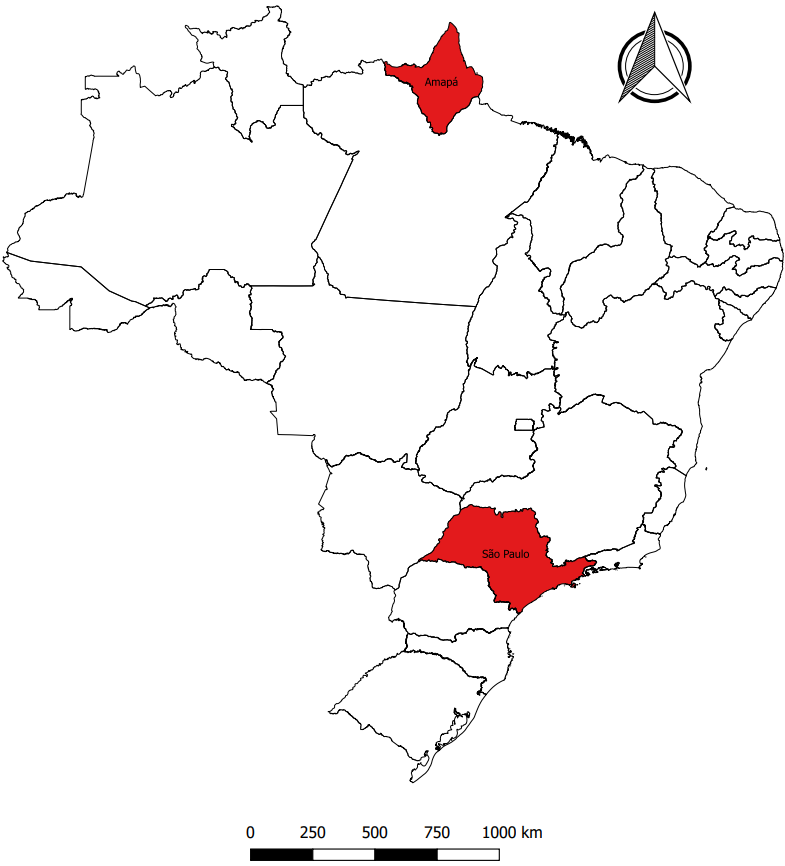 8,448
668
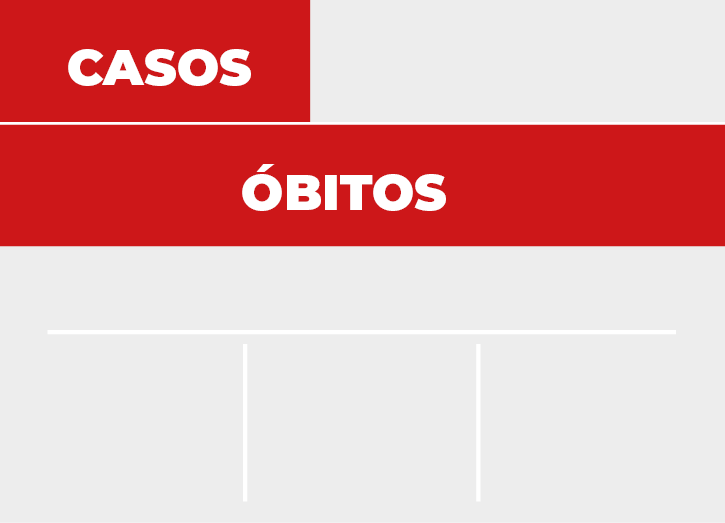 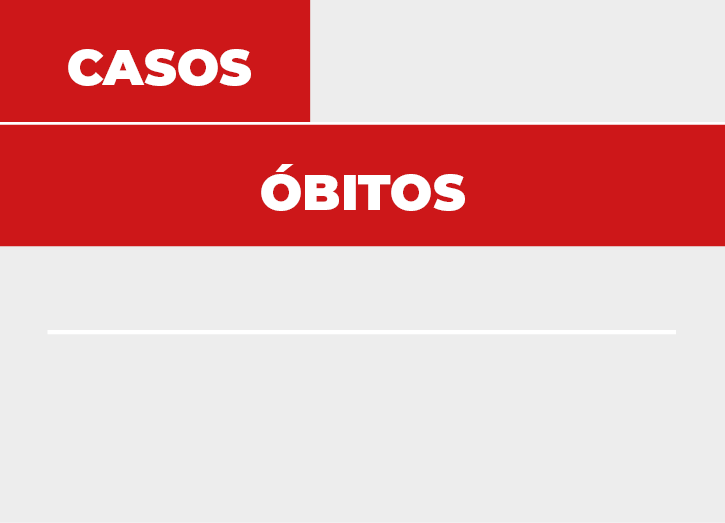 CASES
CASES
DEATHS
DEATHS
PA
SP
RJ
AP
12
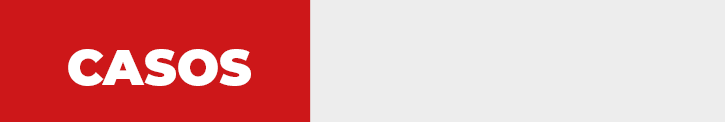 CASES
8
1
1
2
Weekly virtual meetings with priority states – Pará (PA) and Rio de Janeiro (RJ)
Trainings in 10 UF
Technical visits in 12 UF
Implement the plan of action to interrupt the measles virus circulation in Brazil.
*Cases reported in Amapa and São Paulo.
Source: SVS/MS. Measles data updated on 24 March 2022, subject to change. Coverage: http://sipni.datasus.gov.br. Preliminary data updated as of March 2022.
[Speaker Notes: 2020 – 63,7% dos casos no Pará
2020 – 40,0% dos óbitos em menores de 1 ano
2020, 2021 e 2022 – Maior incidência em crianças menores de 1 ano
2021 – 78,9% dos casos no Amapá
2021 – 100,0% dos óbitos em menores de 1 ano
2022 – 91,7% dos casos no Amapá]